Toolbox talk 2Risk factor identification for young children with trauma
Examples of trauma
Childhood trauma results from anything that disrupts children’s sense of safety and security, including:
an unstable or unsafe environment
separation from a parent
serious illness
intrusive medical procedures
sexual, physical or verbal abuse
family violence
neglect
bullying
Reactions to trauma
Children’s reactions to trauma can vary significantly
Children are more likely to be traumatised by a stressful experience if they are already stressed or have recently suffered a series of losses
Children are more likely to be traumatised by a new situation if they’ve been traumatised before
Risk factors
Personal experiences and characteristics that can place children at risk of severe stress reactions following traumatic events include:
family factors − children who are not living with a nuclear family member, have been exposed to family violence, have a family history of mental illness, and/or have caregivers who are severely distressed are more likely themselves to be severely distressed
social factors − children without supportive and nurturing friends or relatives suffer more than those who have at least one source of such support
Risk factors (continued)
mental health – children who had mental health problems (such as depression or anxiety disorders) are more likely to be severely distressed by a traumatic event
developmental level − although young children, in some respects, may be protected from the emotional impact of traumatic events (because they do not recognise the threat), once they perceive a situation as threatening, younger children are more likely to experience severe stress reactions than are older children
Risk factors (continued)
previous experience − children who have experienced previous threatening and/or frightening events are more likely to experience severe reactions to a subsequent event resulting in severe psychological distress
0-6 year old’s responses to trauma
Reliving the trauma 
Avoiding reminders or appearing numb 
Heightened arousal 
Behavioural changes 
Separation anxiety or excessive clinginess to primary caregiver or teachers/carers 
Regression in previously acquired developmental skills
Development of new fears that are unrelated to the trauma
Increased physical complaints 
Changes in appetite 
Relationship difficulties with care givers, siblings or peers
Source: Centre of National Research on Disability and Rehabilitation Medicine, Childhood Trauma Reactions: A Guide for Teachers from Preschool to Year 12, 2011.
6-8 year old’s responses to trauma
Re-experiencing 
Avoidance 
Hyperarousal 
Emotional numbing 
Behaviour changes 
Decline in school performance as a result of school non-attendance, difficulties with concentration and memory, lack of motivation
Increase in physical complaints 
Withdrawal from family and friends
Appetite changes
Anxiety and fear of safety for themselves and loved ones 
Source: Centre of National Research on Disability and Rehabilitation Medicine, Childhood Trauma Reactions: A Guide for Teachers from Preschool to Year 12, 2011.
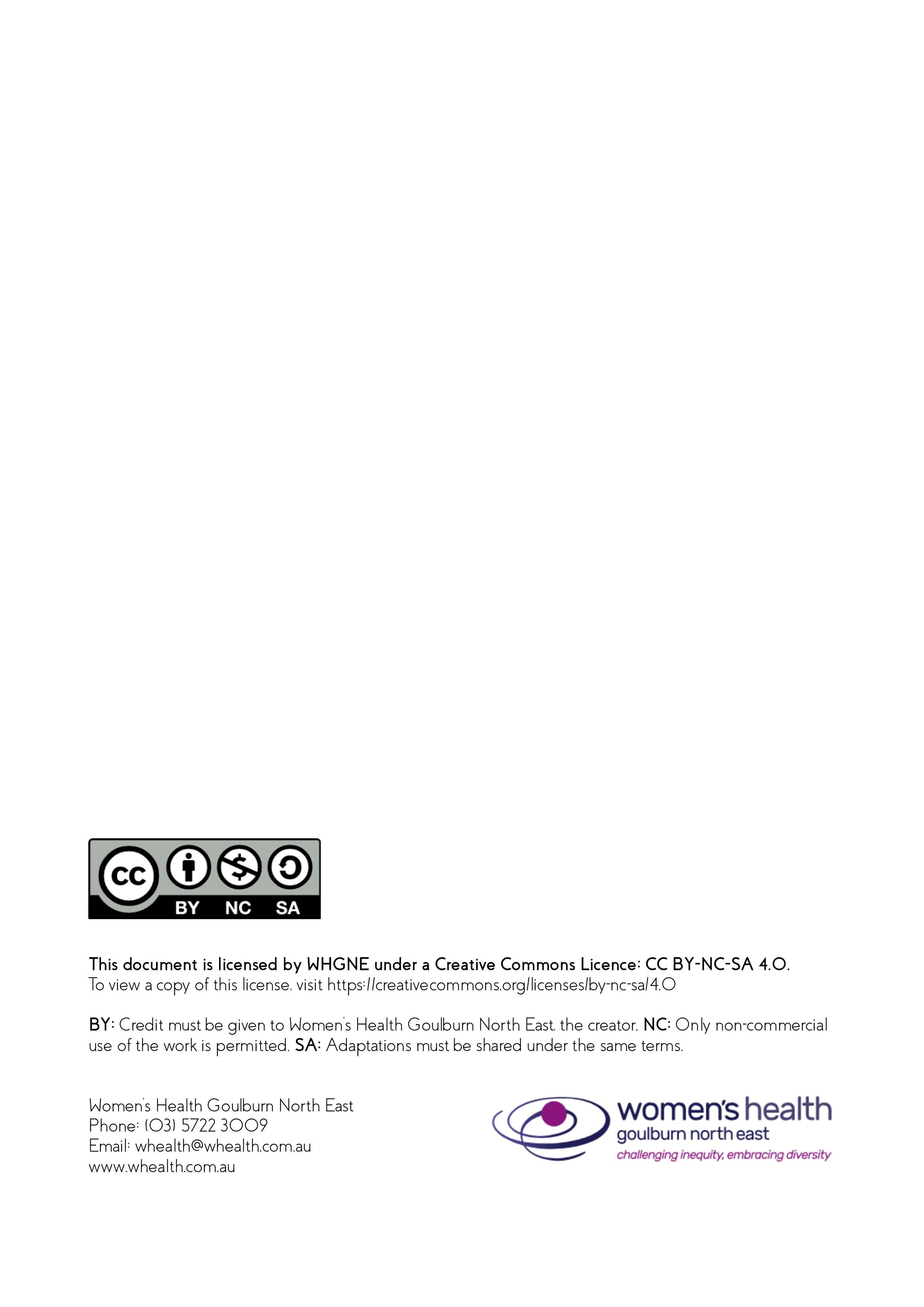